Lernbereich 3
Ein Akteur der Inklusion werden durch
Bildung und Unternehmen
In dieser Einheit werden Sie lernen:
1.1 Die Rolle der Erwachsenenbildung bei der Förderung von Vielfalt und Inklusion
1.2 Bildungsbedürfnisse von erwachsenen Flüchtlingen und Migranten verstehen 
1.3 Innovative Erwachsenenbildungsmethoden für Geflüchtete und Migrant*innen
2.1 Berufstätigkeit als Mittel zur Integration und Inklusion
2.2 Geflüchteten- und Migrant*innen Unternehmertum im Fokus
2.3 Nützliche Hilfsmittel zur Unterstützung und Förderung von Unternehmen und Erwerbstätigkeit von Geflüchteten/Migrant*innen
BILDUNG FÜR ERWACHSENE GEFLÜCHTETE UND MIGRANT*INNEN
UNTERNEHMEN UND ERWERBS-TÄTIGKEIT
Dieses Projekt wurde mit Unterstützung der Europäischen Kommission finanziert. Die Verantwortung für den Inhalt dieser Veröffentlichung trägt allein der/die Autor*in; die Kommission haftet nicht für die weitere Verwendung der darin enthaltenen Angaben.
Lernlegende:
FINANZIERUNGSMÖGLICHKEIT
DOWNLOADS
NÜTZLICHES  TOOL
GUTE ÜBUNG
BILDUNG
IN DIESEM TEIL:
1.1 Die Rolle der Erwachsenenbildung bei der Förderung von Vielfalt und Inklusion
Bildung ist ein grundlegendes Menschenrecht und wesentlich für die Ausübung aller anderen Menschenrechte. Sie spielt eine wichtige Rolle bei der Förderung des sozialen Zusammenhalts und der Wertschätzung von Vielfalt als Wert. 

In diesem Abschnitt befassen wir uns damit, wie Bildung die individuelle Freiheit und Selbstbestimmung von Geflüchteten und Migrant*innen fördern und wichtige Entwicklungsvorteile bringen kann, die zur Entwicklung von Mensch und Gesellschaft beitragen.
Welche Rolle spielt die Erwachsenenbildung bei der Inklusion?
Die Erwachsenenbildung bietet die Möglichkeit, die Werte der Toleranz und Solidarität zu fördern. Es geht darum, Menschen aus verschiedenen Kulturen zusammenzubringen, damit sie sich treffen, interagieren, Meinungen austauschen und über ihre Unterschiede diskutieren und so erkennen können, dass sie die gleichen Ziele haben und oft ähnliche Herausforderungen angehen.
Tania Berman, Europäische Vereinigung für Erwachsenenbildung
Quelle: https://epale.ec.europa.eu/en/blog/what-role-does-adult-education-play-refugee-crisis
Welche Rolle spielt die Erwachsenenbildung bei der Inklusion?
Erwachsenenbildung kann die Migranten-/Flüchtlingsgemeinschaft an die Gastbevölkerung heranführen. Kurse und informelle Bildungsaktivitäten, die sich mit dem Übergang zu einer vielfältigeren Gesellschaft befassen, können Spannungen zwischen den Gemeinschaften verringern und auch Ineffizienzen auf dem Arbeitsmarkt beseitigen.
John Field, Professor für Lebenslanges Lernen an der Universität von Stirling
Source: https://epale.ec.europa.eu/en/blog/what-role-does-adult-education-play-refugee-crisis
Erwachsenenbildung als Integrationstool
Im Hinblick auf Integration und Eingliederung kann Bildung Geflüchteten und Migrant*innen helfen, Widerstandsfähigkeit, Selbstwirksamkeit und soziale Fähigkeiten zu entwickeln. Gleichzeitig hilft sie den Aufnahmegemeinschaften, neue Kulturen und das Prinzip der Vielfalt kennen zu lernen.
Erwachsenenbildung hilft allen Menschen, informierte und kompetente Entscheidungen zu treffen. Sie trägt dazu bei, Informationen zu vermitteln, kognitive Fähigkeiten zu verbessern und die sozio-emotionalen Fähigkeiten der Menschen zu stärken. 
Die Erwachsenenbildung spielt eine entscheidende Rolle beim Aufbau des Humankapitals von Geflüchteten und Migrant*innen, denen es möglicherweise an einem Hochschulabschluss oder einem gleichwertigen Abschluss fehlt und die nicht in andere Bildungsformen eintreten können.
Bildung kann ein ideales Umfeld für Lernende aus Flüchtlings- und Migrantenfamilien bieten, in dem sie gesunde Gewohnheiten und partizipatorische Einstellungen entwickeln können.
Bildung ist der Schlüssel zu demokratischeren und faireren Gesellschaften..
Erwachsenenbildung als Integrationstool
Erwachsenenbildung kann Geflüchteten und Migrant*innen helfen, Sprachunterricht und Beschäftigungs-möglichkeiten zu verbessern
Die Erwachsenenbildung hat auch das Potenzial, als Einstieg in den Arbeitsmarkt zu dienen und Geflüchteten und Migrant*innen die Möglichkeit zu bieten, einen Lohn zu verdienen, der die Familie ernährt. 
Das Erlernen von Fremdsprachen (wie wir in PROMISE Aktionsbereich 1 gelernt haben) stellt eine zentrale Herausforderung für die Integration dar, wobei das Erlernen von Fremdsprachen für ein effektives Funktionieren in der Gemeinschaft und in der Arbeitswelt sehr wichtig ist.
Quelle: https://www.migrationpolicy.org/topics/adult-education-language-learning
Bildung als Integrationstool in einem gemeinschaftlichen Umfeld
Bildung kann ihre integrative Rolle nicht isoliert spielen. Großartige Dinge können geschehen, wenn Bildungsanbieter mit Gemeindeführern zusammenarbeiten und eine Plattform für bildungsbasierte Integrationsbemühungen für Migrant*innen bieten. 
Beispielsweise können Anbieter*innen von Erwachsenenbildung einen Teil ihrer Bemühungen darauf konzentrieren, Migrant*innen und Geflüchtete zu ermutigen, aktivere Bürger*innen in den lokalen Gemeinschaften zu werden und ihnen ausreichende Möglichkeiten für bürgerschaftliches Engagement geben.
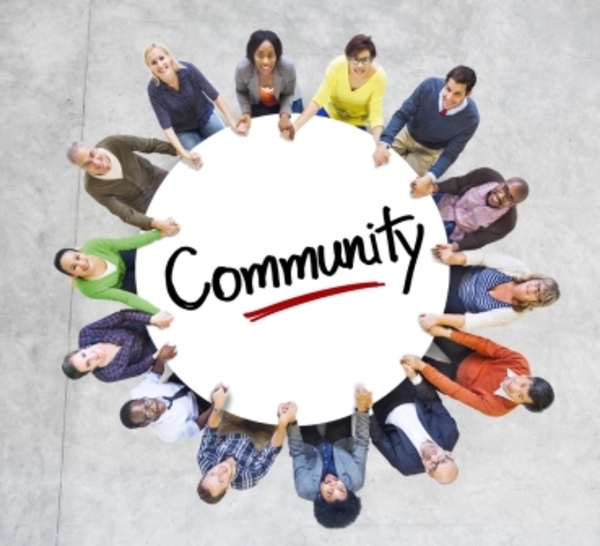 "Bildung ist eine der vielen Möglichkeiten, die Menschenwürde von Geflüchteten zu bewahren und es bedarf klarer Richtlinien, damit diese Personengruppen am Ende nicht sozial und bildungsmäßig benachteiligt werden."
Direktor des Flüchtlingsinformationsdienstes Josephine Ahern
https://www.irishtimes.com/news/immigrants-face-education-barriers-1.789686
BILDUNG
IN DIESEM TEIL:
1.2 Die Schulungs-bedürfnisse erwachsener Geflüchteter verstehen
Die individuellen Ausbildungsbedürfnisse von Geflüchteten und Migrant*innen können je nach dem Grund, aus dem die Person in die EU kommt, unterschiedlich sein. 
Ihre erwartete Aufenthaltsdauer sowie ihre Fähigkeiten, ihr Bildungsniveau und ihre Arbeitserfahrung beeinflussen ebenfalls ihren Ausbildungsbedarf. 
In diesem Teil untersuchen wir die typischen Ausbildungsbedürfnisse von Geflüchteten und Migrant*innen und machen uns ein Bild davon, welche Arten von Bildungsunterstützung sie benötigen könnten.
Schulungsbedürfnisse von Geflüchteten
Geflüchtete sind Menschen, die gezwungen wurden, ihr Land zu verlassen, um Krieg oder Verfolgung zu entgehen. Diese Gruppe sieht sich mit sehr spezifischen und komplexen Problemen konfrontiert, die die Erwachsenenbildung möglicherweise lösen kann, wie z.B:
 Vulnerabilität als Folge von erlittenen Traumata
Mangel an Unterlagen, einschließlich Ausbildungs-unterlagen
kulturelle und sprachliche Barrieren
Risiken der Stigmatisierung im Bildungswesen und auf dem Arbeits- und Wohnungsmarkt
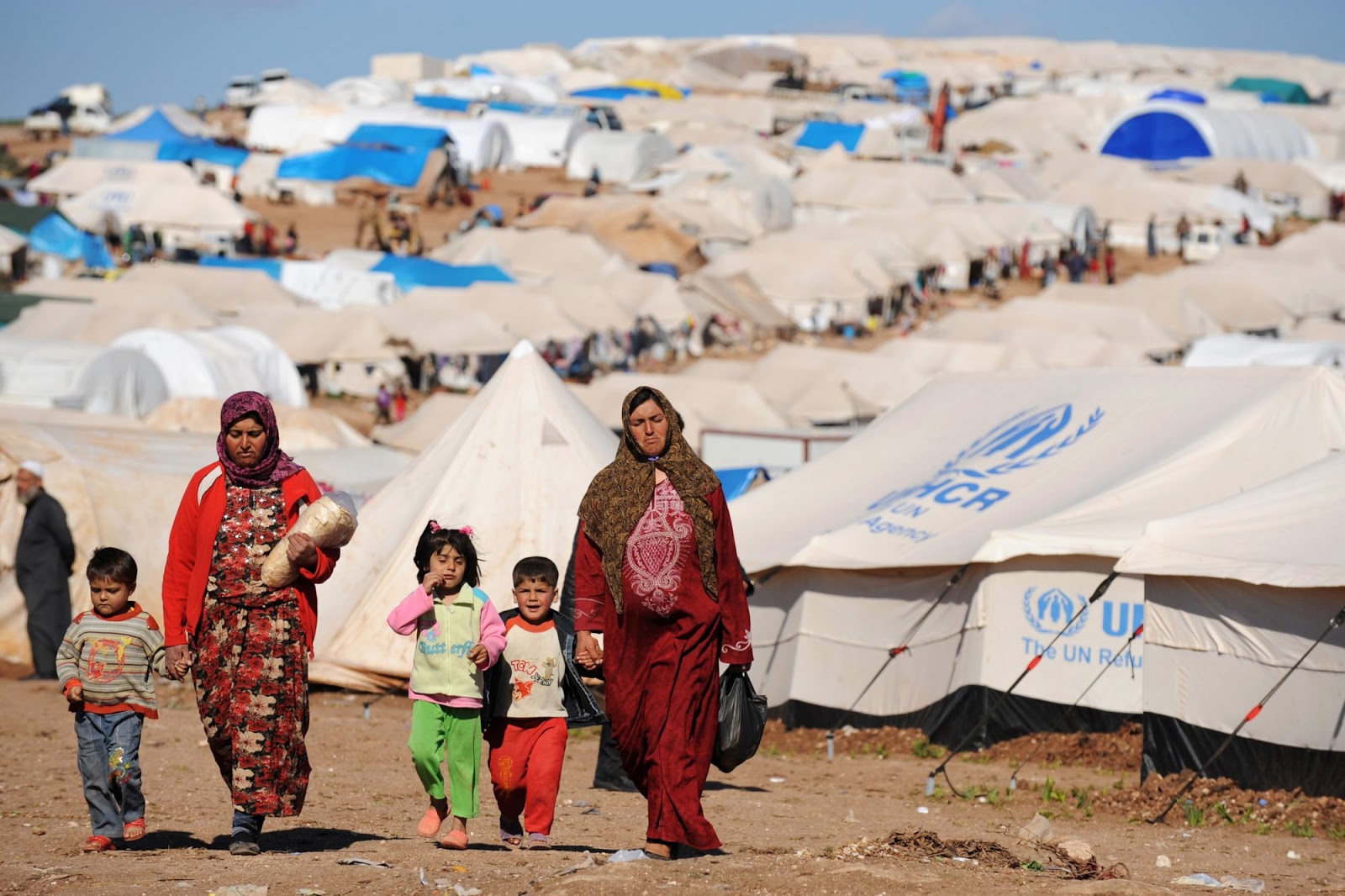 Schulungsbedürfnisse von Geflüchteten
Migrant*innen sind Menschen, die sich bewusst dafür entscheiden, ihr Land zu verlassen, um anderswo ein besseres Leben zu suchen. 

Die Ausbildungsbedürfnisse von Migrant*innen unterscheiden sich ganz erheblich von denen der Geflüchteten. Einige Migrant*innen zum Beispiel sind hochqualifizierte Drittstaatsangehörige, die aus wirtschaftlichen Gründen umziehen und außer Sprachunterricht nur wenig Unterstützung in der Erwachsenenbildung/-Integration benötigen.
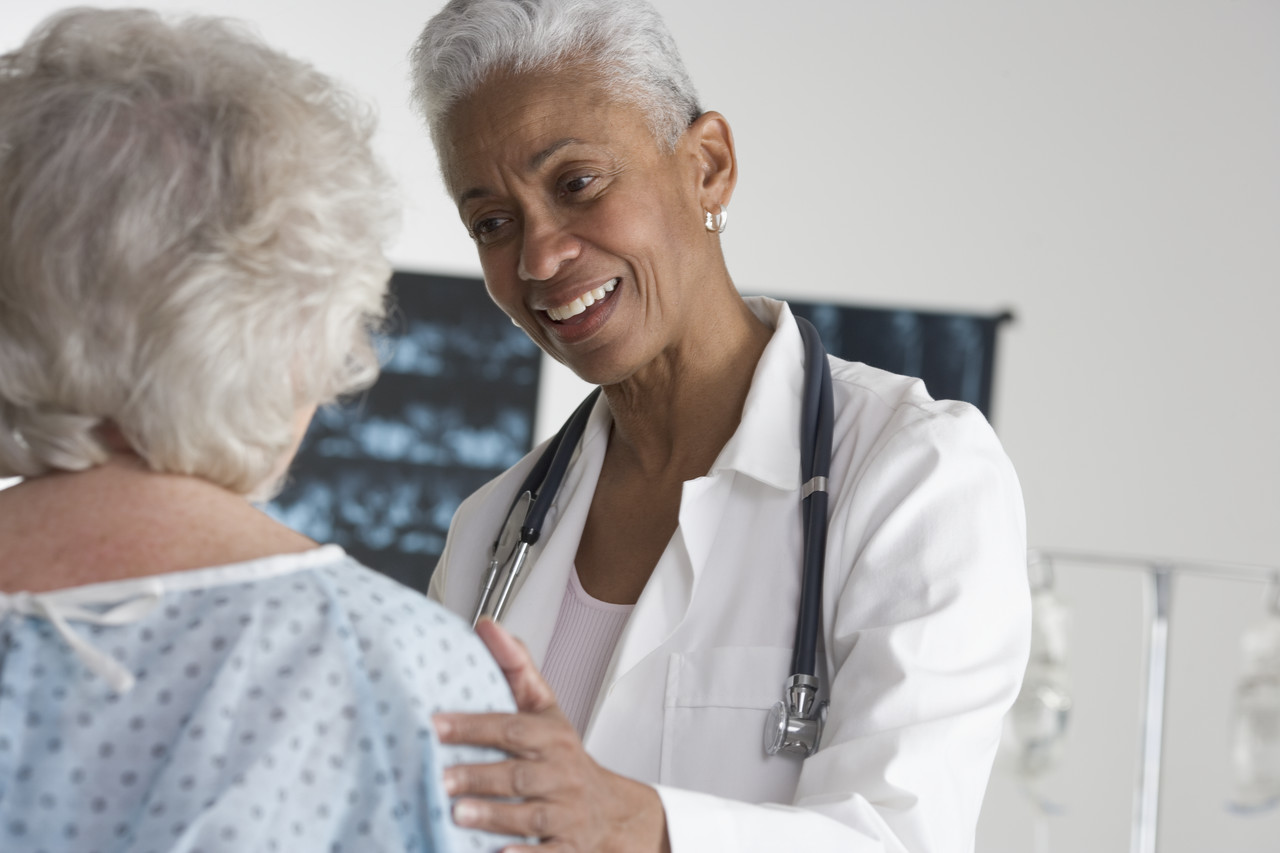 Snapshot der Migrantenbildung in Europa
Migrantenschüler*innen der ersten und zweiten Generation haben eine viel höhere Quote an schlechten Leistungen als Einheimische
Besonders auffällig sind die Zahlen für Migrant*innen der ersten Generation, bei denen die niedrige Leistungsquote in Mathematik, Naturwissenschaften und Lesen in den meisten Ländern der EU über 30 % liegt, während die Quoten für Einheimische in der Regel unter 15 % liegen. 
Nur in Ländern mit einer langen Tradition, hochgebildete Migrant*innen anzuziehen, wie z.B. Großbritannien und Luxemburg, gibt es Migrantenschüler*innen der ersten Generation, die in Mathematik bessere Leistungen als ihre einheimischen Spitzenkandidat*innen erbringen.
Dasselbe gilt im Großen und Ganzen auch für Irland, das ein neueres Ziel für hochgebildete Migrant*innen ist.
Quelle: https://ec.europa.eu/jrc/en/news/integrating-migrants-education-and-vocational-training-key-address-disadvantages
Themen, die die Erwachsenenbildung abdecken kann, um einige Bedürfnisse von Geflüchteten und Migrant*innen zu erfüllen
LITERATUR FÜR ERWACHSENE - Lesen, Schreiben, Mathematik, IT-Kenntnisse
BESCHÄFTIGUNGS-FÄHIGKEIT– Verfassen eines Lebenslaufs, Vorbereitung auf ein Vorstellungsgespräch, Informationen über den Arbeitsmarkt in den Gastländern, Unternehmertum
ANDERE RELEVANTE KOMPETENZEN – Orientierung
KOMMUNIKATIONS-FÄHIGKEITEN – Sprachenlernen, zwischenmenschliche Fähigkeiten
KOOPERATIONS-FÄHIGKEITEN – Zusammenarbeit mit anderen, Teambildung, Führungsqualitäten
ZIVILE FÄHIGKEITEN – aktive Bürgerbeteiligung, Engagement in der Gemeinschaft, Freiwilligenarbeit
LEBENSKOMPETENZEN – Selbstbewusstsein, Empathie, Entscheidungsfindung, Problemlösung, Stressmanagement
SOZIALKOMPETENZ – aktives Zuhören, Beziehungsmanagement/-bildung, andere respektieren und verstehen
BILDUNG
IN DIESEM TEIL:
1.3 Innovative Lehrmethoden für erwachsene Geflüchtete und Migrant*innen
Unterschiedliche Ausbildungsgruppen erfordern unterschiedliche didaktische und pädagogische Ansätze, um das Lernen aller Schülerinnen und Schüler zu unterstützen und dies ist besonders wichtig, wenn es darum geht, Geflüchtete und erwachsene Lernende mit Migrationshintergrund zu unterrichten und einzubeziehen.

In diesem Abschnitt stellen wir einige der innovativsten Lehrmethoden für die Ausbildung von erwachsenen Geflüchteten und Migrant*innen vor.
Wie lernen Erwachsene gerne?
Erwachsene lernen gerne auf der Grundlage von Erfahrungen. Sie müssen sich aktiv in ihre Weiterbildung einbezogen fühlen, die wiederum relevant sein und konkrete Probleme lösen muss. 

Um Erwachsene (einschließlich Geflüchtete und Migrant*innen) einzubinden, gehören zu den Ausbildungserfordernissen der Erwachsenenbildung Innovation und interaktiver Unterricht, der auf realen Situationen und dem Lernen in der Praxis basiert.
Methoden/Mechanismen der Fortbildung, die für erwachsene Geflüchtete und Migrant*innen gut funktionieren
Es gibt eine Reihe von Lehrmethoden, die gut mit Geflüchteten und Migrant*innen funktionieren. Werfen wir einen Blick darauf: 
Aktives Lernen
Gruppenanweisungen und -lerneinheiten
Spielerisch Lernen
Geschichtenerzählen
gruppenübergreifende Empathie
differenzierte Anweisungen
Was ist AKTIVES LERNEN?
Aktives Lernen ist jeder Unterrichtsansatz, bei dem alle Lernenden aufgefordert werden, sich am Lernprozess zu beteiligen. Aktives Lernen steht im Gegensatz zu "traditionellen" Unterrichtsformen, bei denen die Lernenden passive Empfänger*innen des Wissens eines Experten oder einer Expertin  sind.
Aktives Lernen kann viele Formen annehmen und in jeder Disziplin durchgeführt werden. Im Allgemeinen werden die Schülerinnen und Schüler an kleinen oder großen Aktivitäten teilnehmen, die sich auf Schreiben, Sprechen, Problemlösen oder Reflektieren konzentrieren.
Warum ist aktives Lernen für erwachsene Geflüchtete und Migrant*innen wichtig? Es kann ihnen ein Gefühl der Autonomie zurückgeben - etwas, das insbesondere Geflüchtete als verloren empfinden könnten.
Quelle: https://cei.umn.edu/active-learning
GUTE ÜBUNG
BEISPIEL FÜR AKTIVES LERNEN – Creative English
Creative English Es handelt sich um ein angewandtes Theaterprogramm für Erwachsene in Großbritannien, das Kreativität und Lernen auf funktionale Weise miteinander in Einklang bringt und gleichzeitig Vertrauen in die Kommunikationsfähigkeiten der englischen Sprache entwickelt. 
Gestützt auf teilnehmergeführte, praxisorientierte Forschung Creative English, kombiniert spielerisches emotionales Engagement mit pragmatischen Themen. 
Durch Improvisation baut Creative English Hemmungen ab und schafft eine spielerische, aktive Umgebung, die dem Sprachenlernen förderlich ist.
Quelle: http://research.ucc.ie/scenario/2016/01/Smith/01/en
GUTE ÜBUNG
BEISPIEL FÜR AKTIVES LERNEN – Creative English
Creative English - was motivierte die Teilnehmer*innen?
Analphabetismus - einige waren Analphabet*innen in ihrer Muttersprache, andere hatten ein Englisch-Zertifikat bestanden, aber es fehlte ihnen an Selbstvertrauen, Englisch zu praktizieren und zu sprechen 
Informelles Training - einige mögen die Idee, dass es eine Alternative zu einem formalen ESOL-Kurs ist
Andere hofften einfach nur, allein einen Arzttermin wahrnehmen zu können oder mit ihren Enkelkindern, die in der zweiten Generation im Vereinigten Königreich geboren wurden, Englisch sprechen zu können.
Warum durch Kunst/Theater unterrichten? Geflüchtete und Migrant*innen brauchen eine Chance, aus den mit dem Überlebenskampf verbundenen Verhaltensmustern auszubrechen. Theater und Kunst können eine kreative Befreiung bieten.
Quelle: http://research.ucc.ie/scenario/2016/01/Smith/01/en
GUTE ÜBUNG
Aktives Lernen - Einbeziehung von Geflüchteten in den Unterrichtsprozess
"Wir wollen Netzwerke für nicht-dänische Bürgerinnen und Bürger öffnen. Nicht nur, indem wir Geflüchtete als Schüler*innen einladen, sondern auch als Instruktoren, Lehrkräfte usw." - Trine Bendix Knudsen
Das Ziel von DAEA ist es, den interkulturellen Dialog zu fördern, Toleranz zu unterstützen und die Integration von Einwanderergemeinschaften in ihre Aufnahmegesellschaften sicherzustellen.
Der Danish Adult Education Association (DAEA) ist ein Dachverband, der 34 Erwachsenenbildungsorganisationen vertritt, die in Dänemark mit nicht-formaler oder in-formaler Bildung arbeiten.
GUTE ÜBUNG
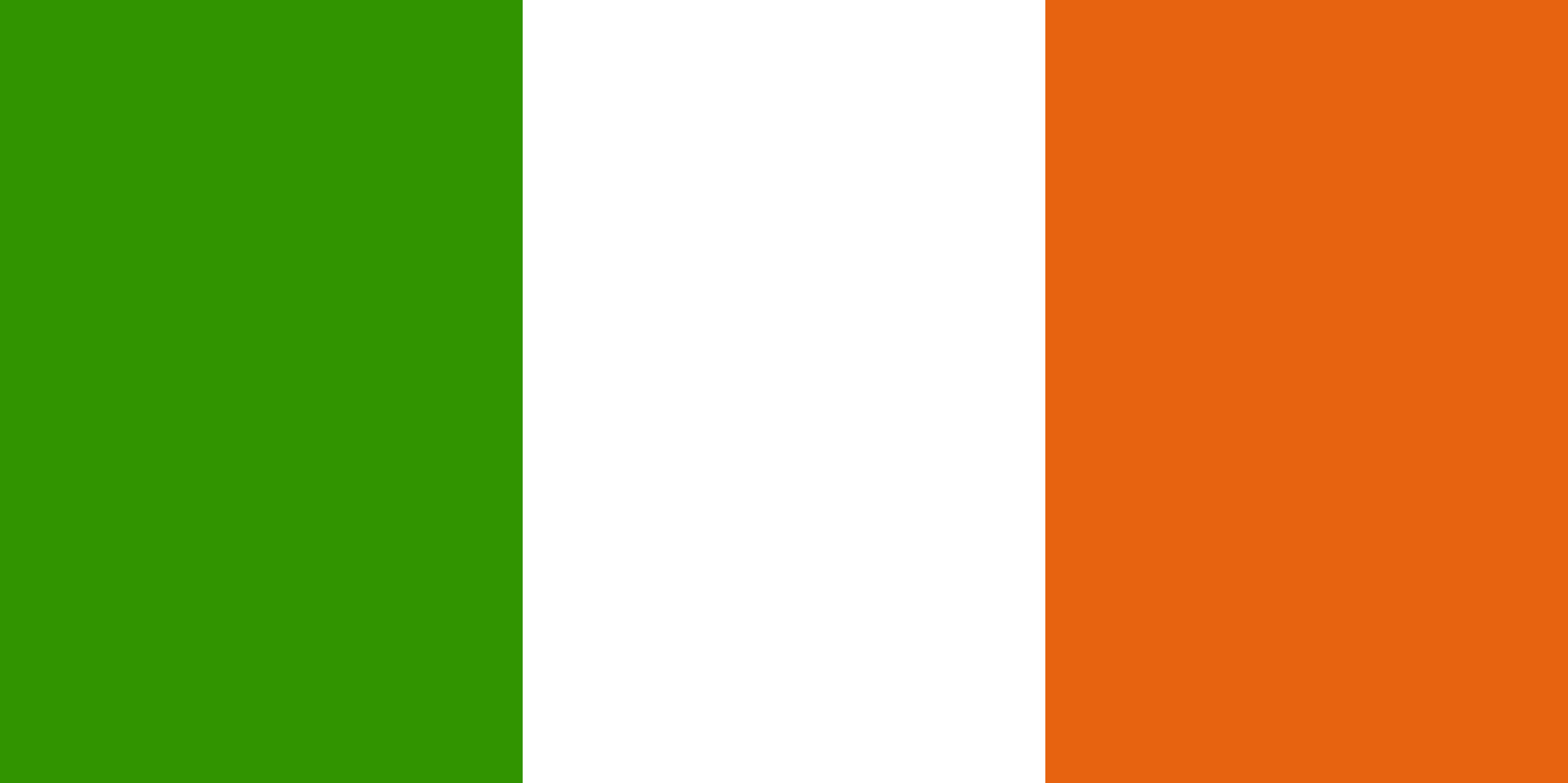 Mairéad O'Riordan, freiberufliche Tutorin für Erwachsenenbildung, Dublin und Dun Laoghaire (DDLETB)
Innovative Lehrkräfte für Erwachsenenbildung im Mittelpunkt
Mairéad O’Riordan ist freiberufliche Tutorin in der Erwachsenenbildung, die der DDLETB angeschlossen ist. Sie arbeitet seit mehr als einem Jahrzehnt als Tutorin in der Erwachsenenbildung. Sie praktiziert innovative Unterrichtsstile und Bevorzugungen:
aktive Lernstrategien - sie teilt die Lernenden in Gruppen auf und lässt eine Gruppe an einer Tafel und eine andere Gruppe am Computer ein Problem bearbeiten.
Gruppenanweisungen und –lerneinheiten - sie glaubt, dass alle Beteiligten davon profitieren
"Es ist von entscheidender Bedeutung, die Lernenden in ihr eigenes Lernen einzubeziehen, ihr Selbstvertrauen zu stärken und ein Gefühl der Kontrolle und Befähigung zu fördern."
Quelle: https://www.nala.ie/wp-content/uploads/2019/08/Meeting-the-challenge-strategies-for-motivating-learners-in-adult-education-in-Ireland.pdf
GUTE ÜBUNG
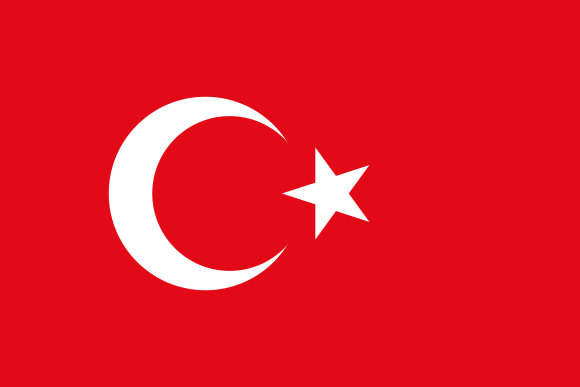 Digitaler Alphabetisierungskurs für Migrant*innen und Geflüchteten in Tuzla
Verbesserung der digitalen Grundfertigkeiten von Geflüchteten
Tuzla Public Training Centre in Istanbul organisiert regelmäßig Kurse zur digitalen Kompetenz für Migrant*innen und Geflüchteten auf der Grundlage von konzipierten Modulen für Geflüchtete und Migrant*innen im Bezirk Tuzla, Istanbul - Türkei. 
Diese Kurse werden mit dem Ziel organisiert, die digitalen Grundfertigkeiten und die digitale Kompetenz der Geflüchteten zu verbessern und die sozioökonomische Integration und Eingliederung der Geflüchteten, Migrant*innen und Asylsuchenden in die Aufnahmegesellschaft zu fördern.
Tuzla hat erkannt, dass, bevor eine vollständige Integration von Migrant*innen und Geflüchteten in das Erwachsenenbildungssystem möglich ist, ein gewisses Maß an getrennter Ausbildung erforderlich ist, um die Gruppe auf das gleiche Tempo/Niveau wie einheimische Lernende zu bringen.
Quelle: http://landofhopeproject.eu/results/
Peer Learning/Teaching
Peer Learning/Teaching ist eine Methode, bei der sich die Lernenden gegenseitig Material beibringen, bei dem der erste ein Experte oder eine Expertin und der/die zweite ein*e Anfänger*in ist. 
Wir haben gelernt, dass erwachsene Geflüchtete und Migrant*innen in den Lern-/Bildungsprozess einbezogen werden müssen/wollen und Peer Learning/Teaching ist eine großartige Methode/ein großartiger Mechanismus. Es gibt den Geflüchteten/Migrant*innen ein Gefühl der Eigenverantwortung für den Ausbildungsinhalt/das Ausbildungsmaterial, ermöglicht es ihnen, ihre Fachkenntnisse zu teilen und das Verständnis zu fördern, insbesondere wenn es um unterschiedliche niedrige Sprachniveaus im Gastland geht.
Peer Learning/Teaching hat viele Vorteile für erwachsene Geflüchtete und Migrant*innen, insbesondere wenn die Gleichaltrigen aus den Gastgemeinden kommen.
Einblicke von Geflüchteten/Migrant*innen
Top-Tipp - Geflüchtete in den Unterrichtsprozess mit einbeziehen
“Ich kam nach Schweden, um meinen Mann zu treffen, der bereits in Schweden war. Jetzt habe ich hier meine Familie, meinen Mann und 3 Kinder. Ich lerne Schwedisch bei Swedish for Migrants (SFI). Es ist sehr schwierig, die schwedische Sprache zu lernen.  Wenn ich die Sprache nicht lerne, koche ich gerne etwas.  Mein Traum ist es, als Lehrerin hier in Schweden zu arbeiten.“
Mayyada Mousa ist 45 Jahre alt, 
Irakerin, lebt in Schweden
Geflüchtete und Migrant*innen wollen eine aktive Rolle in den Bildungssystemen ihrer neuen Länder spielen.
GUTE ÜBUNG
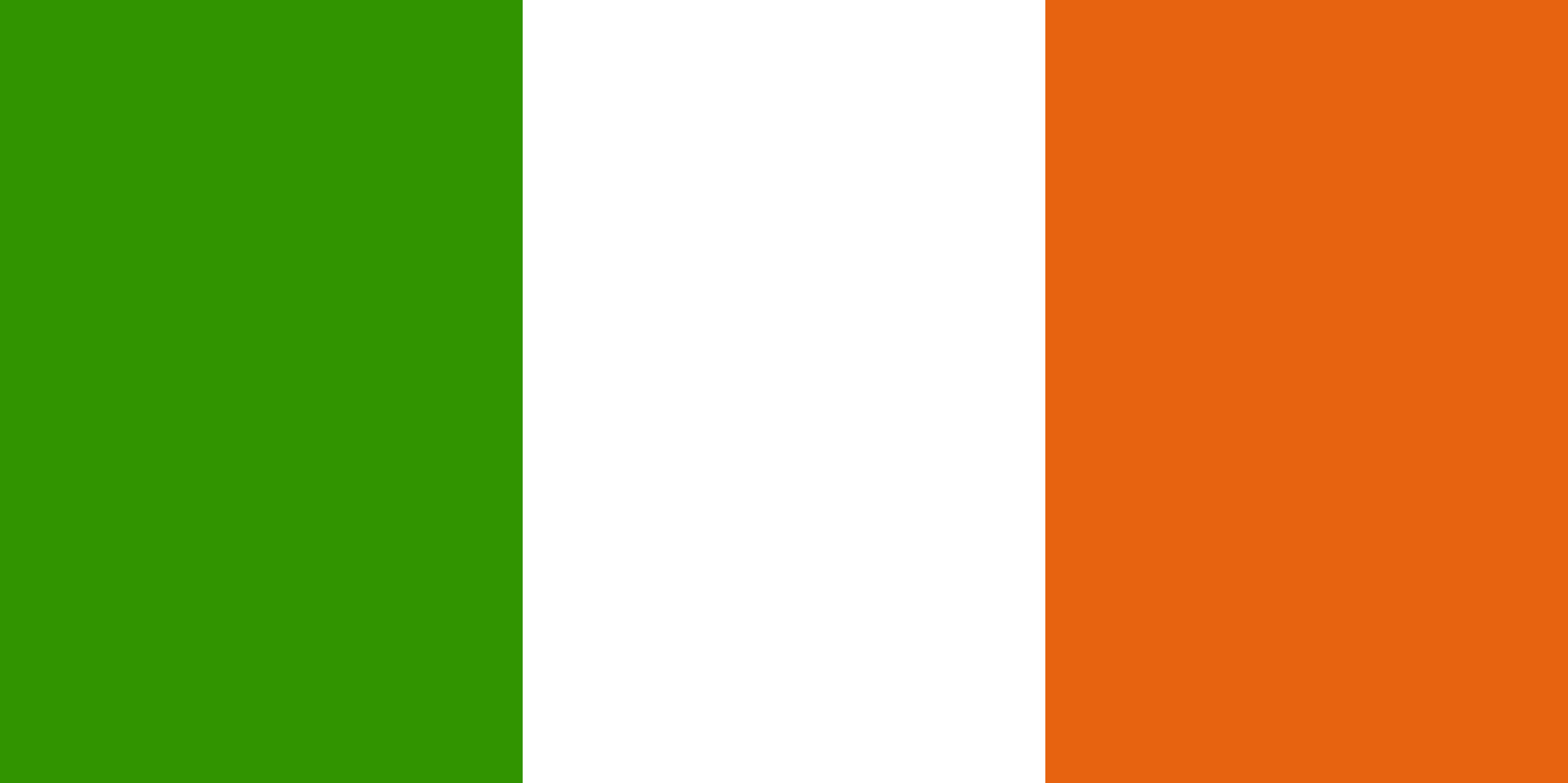 Video anschauen: Failte Isteach, Irland
Unsere "Failte Isteach Good Practice" aus dem PROMISE-Lernbereich 1 ist ein großartiges Beispiel für das Unterrichten/Lernen von Gleichaltrigen in der Praxis.
Das Failte-Isteach-Programm ist ein englisches Konversationsprogramm, das Freiwillige aus der irischen Gemeinde befähigt, informelle Peer Educators für Geflüchtete und Migrant*innen zu werden.
Quelle: https://www.youtube.com/watch?v=qm3IYXEZcYk
GUTE ÜBUNG
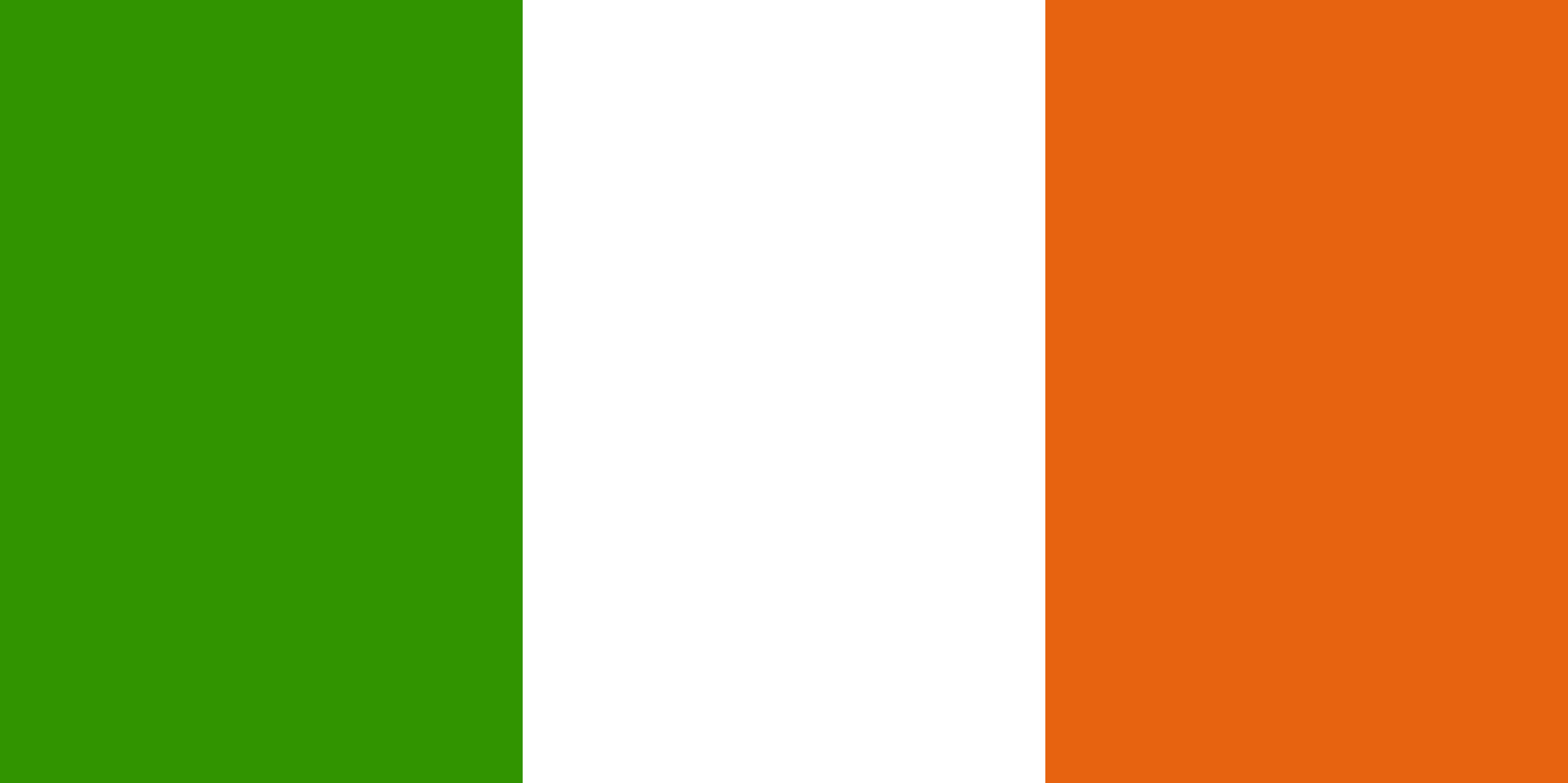 Roseanne Dunne, Erwachsenenbildungszentrum der Stadt Limerick
Innovative Lehrkräfte für Erwachsenenbildung im Mittelpunkt
Roseanne Dunne arbeitet als Englischlehrerin für Speakers of Other Languages (ESOL). Ihre Lernenden sind alle nicht-irische Staatsbürger*innen und ihr primäres Bedürfnis ist das Erlernen der englischen Sprache. 
Roseanne verwendet interaktive Unterrichtsstrategien wie Peer-Learning und den Ansatz der Spracherfahrung, um Menschen aus verschiedenen Ländern zur Zusammenarbeit zu bewegen. Dieser Ansatz führt in Themen von allgemeinem Interesse (wie Sport oder Einkaufen) ein und bearbeitet den Wortschatz, der sich aus der gepaarten Arbeit der Lernenden zu diesen Themen ergibt.
Der Language Experience Approach (LEA) fördert Lesen und Schreiben durch den Einsatz persönlicher Erfahrungen und mündlicher Sprache.
Quelle: https://www.nala.ie/wp-content/uploads/2019/08/Meeting-the-challenge-strategies-for-motivating-learners-in-adult-education-in-Ireland.pdf
Spielerisches Lernen
Es lässt sich nicht leugnen, dass Spiele das Lernen zum Vergnügen machen und wenn das Lernen Spaß macht, motiviert es die Menschen und hilft ihnen, aufmerksam zu sein und sich auf das Schulungsthema zu konzentrieren. 

Spiele sind auch ein großartiges Eisbrecher- und Einbeziehungstool, um Gruppen dazu zu bringen, sich zu mischen, zu reden und zusammenzuarbeiten. Werfen wir einen Blick darauf, wie sie in der Erwachsenenbildung für Geflüchtete und Migrant*innen eingesetzt werden können.
"Lachen ist der kürzeste Abstand zwischen zwei Menschen." - Victor Borge
Spielerisches Lernen – ein italienisches Beispiel
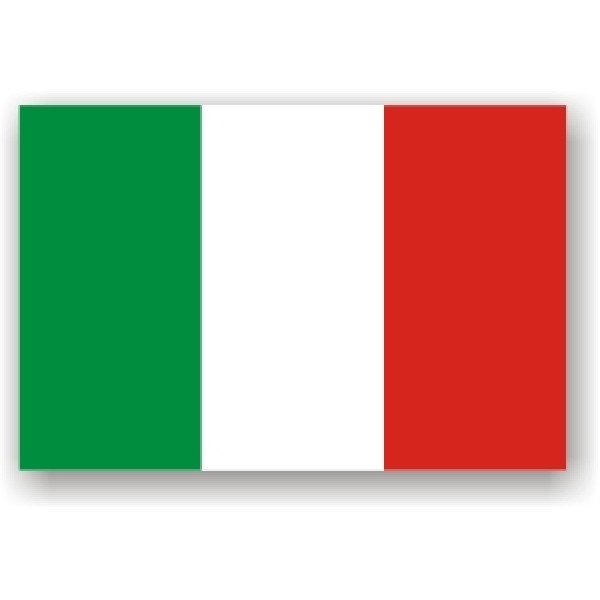 Dieses Buch bietet eine umfangreiche und originelle Sammlung von Lernspielen als Hilfsmittel zur Entwicklung von Lernfähigkeiten bei den Schüler*innen. Die rein sprachlichen Aktivitäten sind in einer wirklichen Philosophie des Spiels als eine entspannende, motivierende, energetische, multisensorische Aktivität festgelegt. Daher gibt es zusätzlich zu den eher klassischen Aktivitäten des mündlichen und schriftlichen Verstehens und der Produktion auch viele Spiele, die die Konzentration fördern, die Gruppendynamik verbessern, das Eis brechen, eine Lektion oder einen Kurs eröffnen und schließen, Gruppen oder Paare bilden, verschiedene Momente der Lektion trennen, Entspannung schaffen oder auftanken.
Einleitung: https://www.almaedizioni.it/media/upload/anteprime/FRO_intro_fonti.pdf
Ein Beispiel: https://www.almaedizioni.it/media/upload/anteprime/3.1.13_fisico_bestiale.pdf
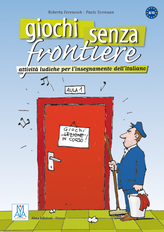 Das Motto lautet: "Lernen, ohne zu merken, dass man lernt" und ohne Anstrengung, was die Kreativität und den Mut zum Experiment anregt.
Innovative Lehrkräfte für Erwachsenenbildung im Mittelpunkt
Ein Spiel in Bewegung bei ActionAid Dänemark
Einblicke von Geflüchteten/Migrant*innen
Fünf Personen sind damit beschäftigt, einige trockene Spaghetti auszupacken. Die Spaghetti sind schnell zu Bündeln zusammengestellt, die zusammengeklebt werden. Eine junge Frau bespricht mit zwei Männern, wie man die Bündel am besten zusammenbindet. Gleichzeitig gibt es zwei ältere Männer, die den jungen Leuten enthusiastische Gesten machen. Sie dürfen nichts sagen. Die Gruppe muss gemeinsam eine Brücke bauen; eine Spaghetti-Brücke.
Das Spiel bricht oft in Gelächter aus und die Atmosphäre ist voller Energie und Spaß.
Im Heim für Asylbewerber*innen in Avnstrup nehmen Spiele wie dieses eine wichtige Rolle ein. Sie zwingen die Übenden dazu, zusammenzuarbeiten, ohne zu sprechen, sie lösen Spannungen und schaffen ein lustiges Lernumfeld.
Quelle: https://epale.ec.europa.eu/sites/default/files/get_inspired_-_12_danish.pdf
Innovative Lehrkräfte für Erwachsenenbildung im Mittelpunkt
ActionAid Dänemark nutzt Spiele zur Überbrückung von Kommunikationslücken
Einblicke von Geflüchteten/Migrant*innen
"Das Spiel versetzt die Menschen in eine Situation, in der sie offener füreinander sind und einige dieser Geschichten lernen und erzählen, die sie nicht gewohnt sind, mit anderen zu teilen. So können Spiele als eine Art Dosenöffner dienen". - Christel Winther, ActionAid Dänemark
Shemi, eine junge Frau aus Damaskus, erklärt, dass die spielerischen Spiele gut funktionieren:   “Der spielerische Charakter der Übungen gibt uns die Möglichkeit, uns auf eine andere Art und Weise kennen zu lernen. Die Übungen erlauben es, auf eine andere Art und Weise zu spüren, ob eine Person glücklich oder traurig ist.“
Quelle: https://epale.ec.europa.eu/sites/default/files/get_inspired_-_12_danish.pdf
Storytelling als Mittel der Erwachsenenbildung
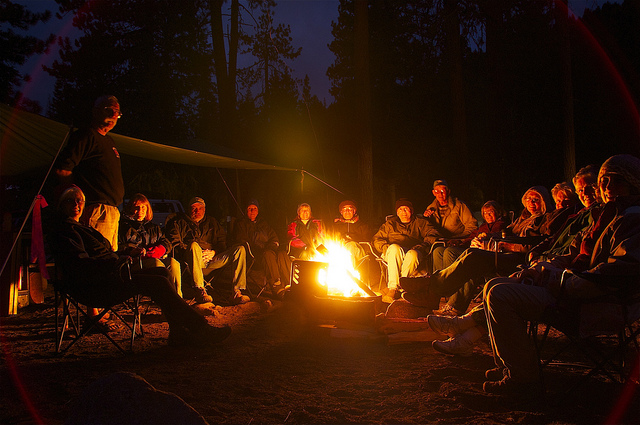 Storytelling ist eine der mächtigsten Kommunikationsmethoden. In der Bildung können Geschichten Erfahrungen vermenschlichen und zu tieferem Lernen/Verständnis führen.
Das Geschichtenerzählen bietet uns die Möglichkeit, mit Gleichgesinnten in Kontakt zu treten oder die Welt buchstäblich aus der Haut eines anderen zu sehen. 
Das Geschichtenerzählen ist besonders effektiv im Unterricht für Erwachsene, da es ihnen die Möglichkeit bietet, das Gelernte durch das Einbringen von Erfahrungen aus der Vergangenheit relativierbar zu machen.
Geschichten berühren unsere Gefühle und bringen uns zum Lachen, Weinen und Ärger - ein scharfer Kontrast zu einer einfachen Präsentation!
Quelle: https://buffer.com/resources/science-of-storytelling-why-telling-a-story-is-the-most-powerful-way-to-activate-our-brains
Innovative Lehrkräfte für Erwachsenenbildung im Mittelpunkt
Ethnische Frauengeschichten durch Handwerk - eine Schulungsinitiative von Creative Spark, Irland
Einblicke von Geflüchteten/Migrant*innen
Ethnic Women Stories through Craft brachte 8 Frauen verschiedener Nationalitäten zusammen, um durch den Austausch von Essen und Geschichten etwas über die Keramikherstellung und die Kultur der anderen Frauen zu erfahren.  
Handwerk und Essen bot die Möglichkeit, Geschichten zu erzählen und multikulturelle Lernende in ein Projekt zur Einbeziehung gemeinsamer Interessen einzubinden.
Creative Spark ist ein Bildungsanbieter/Gemeinschaftsentwicklungsorganisation in Irland mit den Schwerpunkten Inklusion und Förderung von Vielfalt als reichhaltiges Tool der Gemeinschaftsentwicklung.
Quelle: https://www.youtube.com/watch?v=oj5WJUyBoMU&feature=youtu.be
Gruppenübergreifende Empathie - ein wichtiger Lehrmechanismus für Inklusion
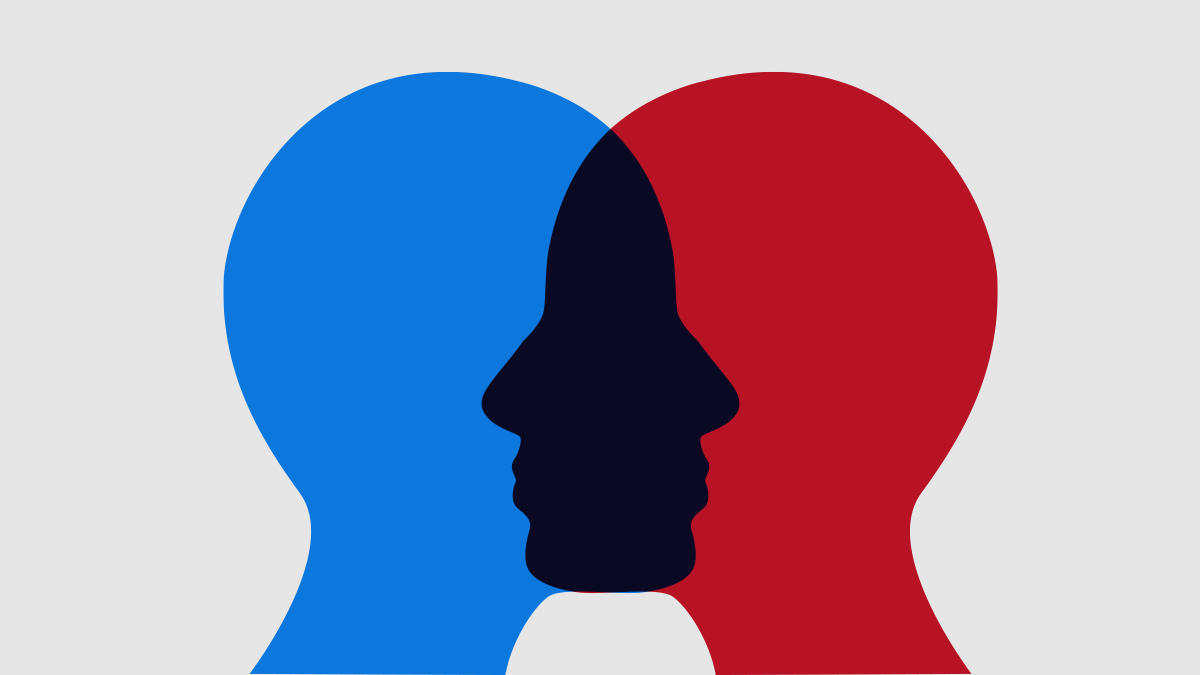 Einfühlungsvermögen ist eine entscheidende Fähigkeit, die jeder haben muss. Es ist ein Prozess, der es einer Person ermöglicht, die inneren Zustände einer anderen Person zu kennen, zu fühlen und zu verstehen und entsprechend zu reagieren. 
In der Erwachsenenbildung kann die Einführung von Rollenspielen den Teilnehmenden helfen, auf andere Weise zu denken und Themen aus einem neuen Blickwinkel zu betrachten.
Zu den Vorteilen des Einfühlungsvermögens in der Bildung gehören der Aufbau eines positiven Lernumfelds, die Stärkung der Gemeinschaft und die Vorbereitung der Teilnehmenden auf die Führungsrolle in ihrer eigenen Gemeinschaft.
Die Erleichterung von Bildung und Bewusstsein um Intergroup Empathie ist entscheidend, wenn man versucht, verschiedene Gemeinschaften zusammenzubringen und die Integration zu fördern.
Differenzierter Unterricht und lernerzentrierte Unterrichtsmethoden
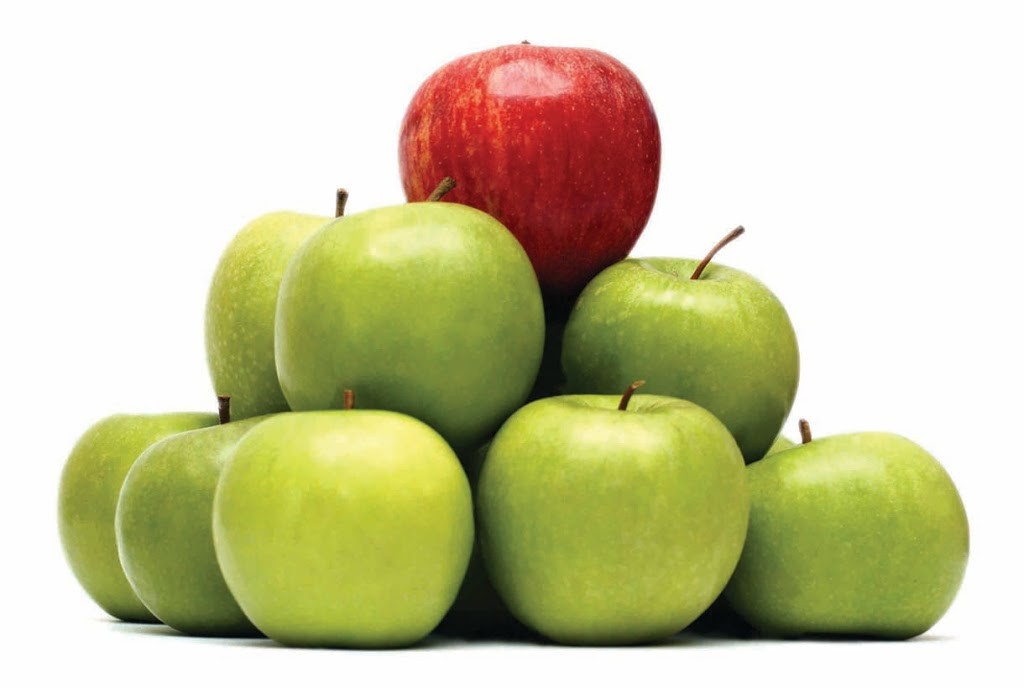 Differenzierter Unterricht beinhaltet die Bereitstellung verschiedener Niveaus oder Unterrichtstechniken für verschiedene einzelne Schüler*innen. Es ist ein sehr wichtiger Prozess in der Erwachsenenbildung für Geflüchtete und Migrant*innen, bei dem sehr unterschiedliche Fähigkeiten (Sprache, Alphabetisierung usw.) vorhanden sein können.
Als Lehrmethode für Erwachsene beinhaltet Differenzierung die Modifizierung und Anpassung von Materialien, Inhalten, Lernprojekten und Lernbedürfnissen der Lernenden. 
Erfahren Sie mehr über Differenced Instruction
Die Erleichterung von Bildung und Bewusstsein um Intergroup Empathie ist entscheidend, wenn man versucht, verschiedene Gemeinschaften zusammenzubringen und die Integration zu fördern.
Quelle: http://teachingrefugees.com/instructional-programming/
UNTERNEHMEN
IN DISEM TEIL:
2.1 Erwerbstätigkeit als Mittel zur Integration und Inklusion
Wenn man die meisten Geflüchteten fragt, was sie dazu bringt, sich integriert zu fühlen, denken sie als erstes an einen Job. Aber die Beschäftigung von Geflüchteten kommt nicht nur ihnen zugute, sondern stellt auch ein bedeutendes wirtschaftliches Potenzial für Aufnahmeländer, Aufnahmegemeinschaften und lokale Unternehmen dar.
In diesem Abschnitt werfen wir einen kurzen Blick auf die Beschäftigung als Mittel zur Integration und Inklusion, wer daran beteiligt ist und welche Barrieren überwunden werden müssen.
Quelle: https://www.oecd.org/els/mig/UNHCR-OECD-Engaging-with-employers-in-the-hiring-of-refugees.pdf
Wer ist an der Unterstützung der Beschäftigung von Geflüchteten und Migrant*innen beteiligt?
Die erfolgreiche Arbeitsmarktintegration von Geflüchetten kann nur durch gemeinsame Anstrengungen aller relevanten Akteure erreicht werden:
Regierungen (Schaffung eines geeigneten gesetzlichen Beschäftigungsrahmens)
Öffentliche Arbeitsverwaltungen und Kommunalverwaltung (koordinieren die Regierungsstrukturen auf nationaler, regionaler und kommunaler Ebene)
Personalvermittlungsagenturen
Arbeitgeber*innen und ihre Verbände (Gewerkschaften usw.)
Relevante Organisationen der Zivilgesellschaft - Bildungsanbieter etc.
Die Geflüchetten selbst
Aufnahmegesellschaften
Warum Erwerbstätigkeit für Inklusion?
Beschäftigung verschafft Geflücheten entscheidende wirtschaftliche Unabhängigkeit und einen Zweck, der für die Eingliederung in die breitere Gesellschaft notwendig ist.
Obwohl andere Elemente (wie das Erlernen von Sprachen oder kulturelle "Integration") oft als Säulen der Integration diskutiert werden, ist die Beschäftigung sowohl ein Mittel zur Erreichung dieser Ziele als auch ein Selbstzweck
Barrieren für die Eingliederung von Geflüchteten und Migrant*innen in den Arbeitsmarkt
In den meisten Ländern gibt es keine nationale Strategie zur Unterstützung des Übergangs von Geflüchteten in den Arbeitsmarkt. 
Arbeitsmarktunterstützung wird jedoch von Dienstleistungs-/Bildungsanbietern, NGOs und gemeindebasierten Wohltätigkeitsorganisationen geleistet, die spezifische und maßgeschneiderte Beschäftigungsdienste für Geflüchtete anbieten.
Hinsichtlich der Ursachen für die mangelnde Eingliederung in den Arbeitsmarkt lassen sich einige gemeinsame Hindernisse ausmachen. Diese werden auf den nächsten Seiten skizziert.
Barrieren für die Eingliederung von Geflüchteten und Migrant*innen in den Arbeitsmarkt
Sprachbarrieren
Mangelnde Sprachkenntnisse des Gastlandes sind eines der größten Hindernisse für den Erhalt einer Beschäftigung.
Personen mit schlechten Sprachkenntnissen haben wahrscheinlich Zugang zu einem viel kleineren Angebot an Beschäftigungs- und Ausbildungsmöglichkeiten.
Sprache spielt in unserem PROMISE-Ansatz zur Eingliederung eine wichtige Rolle - siehe Aktionsbereich 1 für weitere Informationen über die Notwendigkeit effektiver Sprachprogramme für erwachsene Geflüchtete und Migrant*innen.
Quelle: https://breaking-barriers.co.uk/the-cause/refugee-employment-crisis/
Barrieren für die Eingliederung von Geflüchteten und Migrant*innen in den Arbeitsmarkt
Lücken im Lebenslauf
Erhebliche Lücken im Lebenslauf aufgrund teilweise langwieriger Asylverfahren, in denen die meisten Geflüchtete arbeitsunfähig sind, stellen ein Hindernis für die Beschäftigung dar, wenn Geflüchtete endlich eine Arbeitserlaubnis erhalten.
Erwachsenendienste oder Bildungseinrichtungen können diese Lücke füllen, indem sie entsprechende Schulungen anbieten und/oder Möglichkeiten für die Geflüchteten schaffen, sich freiwillig zu engagieren oder Arbeitserfahrung zu sammeln.
Barrieren für die Eingliederung von Geflüchteten und Migrant*innen in den Arbeitsmarkt
Mangel an einschlägiger Berufserfahrung, angemessener Ausbildung oder nicht anerkannten Bildungs- und Berufsqualifikationen
Mangelnde Arbeitserfahrung im Gastland, die oft Voraussetzung für die Arbeitsaufnahme ist. Auch haben einige Geflüchette Qualifikationen, die sie nicht nachweisen können, weil sie nicht in der Lage sind, Duplikate der erforderlichen Papiere zu erhalten.
Dies kann auch für Wirtschaftsmigrant*inen ein Problem sein, da ihre Qualifikationen möglicherweise nicht in das Aufnahmeland übertragen werden können.
Kurze Praktika und andere Möglichkeiten der Berufserfahrung sind wichtig, aber auch Schulungen, um den Neuankömmlingen zu helfen, sich an eine andere Sprache und eine andere Arbeitskultur zu gewöhnen.
Barrieren für die Eingliederung von Geflüchteten und Migrant*innen in den Arbeitsmarkt
Fehlende Referenzen
Als Neuankömmling in einem neuen Land haben Geflüchtete und Migrant*innen oft keinen Zugang zu Netzwerken (Charakterreferenzen, frühere Arbeitgeberreferenzen usw.), die die Beschäftigungsaussichten und das Wissen über Rekrutierungsmethoden stärken würden. 
Geflüchtete haben möglicherweise keine oder nur eingeschränkte soziale und berufliche Verbindungen im Aufnahmeland, was die Dinge für sie sehr schwierig macht.
Dienstleistungs-/Bildungsanbieter, die in direktem Kontakt mit Geflüchteten und Migrant*innen stehen, gehören zu den wenigen, die diese Menschen am besten kennen. Überlegen Sie sich Ihre eigene Position? Könnten Sie eine Charakterreferenz sein? Geflüchtete/Migrant*innen, die in ihren Gemeinschaften aktiv werden, sollten ermutigt werden, sich vor Ort nach Referenzen umzusehen und ermutigt werden, ihren Namen und ihr Ansehen aufzubauen.
Barrieren für die Eingliederung von Geflüchteten und Migrant*innen in den Arbeitsmarkt
Soziale Stigmata
Rassismus und negative Stereotypen sind wahrscheinlich die hemmendsten aller Barrieren, mit denen Geflüchtete und Migrant*innen beim Eintritt in den Arbeitsmarkt konfrontiert sind. 
Interkulturelle Missverständnisse können zu unangebrachtem Misstrauen und Feindseligkeit beitragen.
Für Arbeitgeber*innen besteht die Vorstellung, dass bei der Einstellung eines/einer Geflüchteten zusätzliche Kosten und Verwaltungsaufwand anfallen.
Dienstleistungs-/Bildungsanbieter haben hier eine Schlüsselrolle zu spielen und können zum fehlenden Bindeglied werden, das Geflüchtete und potenzielle Arbeitgeber*innen zusammenbringt. Auf den nächsten Seiten schlagen wir einige Hilfsmittel vor, die bei dieser Arbeit nützlich sein können.
Integration und Eingliederung durch Beschäftigung - Erfolgsgeschichten
Das Projekt Skills 2 Work Project Erasmus+ hat individuelle Berichte von Geflüchteten und Arbeitgeber*inen in 9 europäischen Ländern über die Arbeitsmarktintegration von Geflüchteten erfasst.
Folgen Sie dem Link - Fallstudien aus Belgien, Italien, Slowenien, Ungarn, den Niederlanden, Spanien, Irland, der Slowakei und dem Vereinigten Königreich.
UNTERNEHMEN
IN DIESEM TEIL:
2.2 Schwerpunktthema: Unternehmertum von Geflüchteten und Migrant*innen in Europa
Unternehmertum ist ein wirksamer Ansatz zur Bewältigung einiger der Herausforderungen des wirtschaftlichen Zugangs und der sozialen Eingliederung von Geflüchteten und Migrant*innen. 
Es kann erwachsenen Geflüchteten und Migrant*innen finanzielle Autonomie, Möglichkeiten für gemeinschaftliches Engagement und ein enormes persönliches Wachstum bieten.
In diesem Abschnitt werden Sie sich von den Geschichten vieler Geflüchteter/Migrant*innen inspirieren lassen, die florierende Unternehmen gegründet haben. Daher sollten Sie erwägen, Unternehmertum in Ihre Dienstleistungen für Geflüchtete/Migrant*innen aufzunehmen.
Unternehmertum als Eingliederungstool
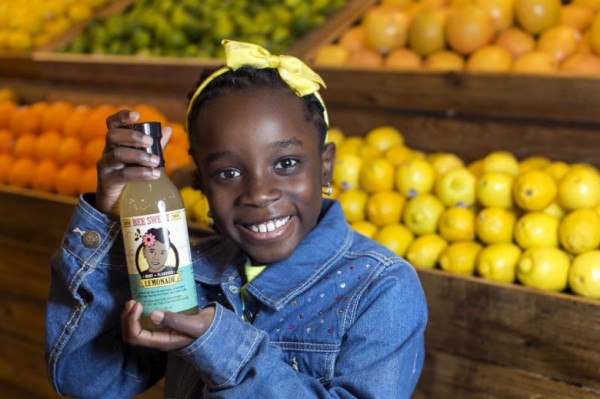 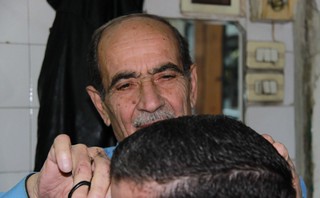 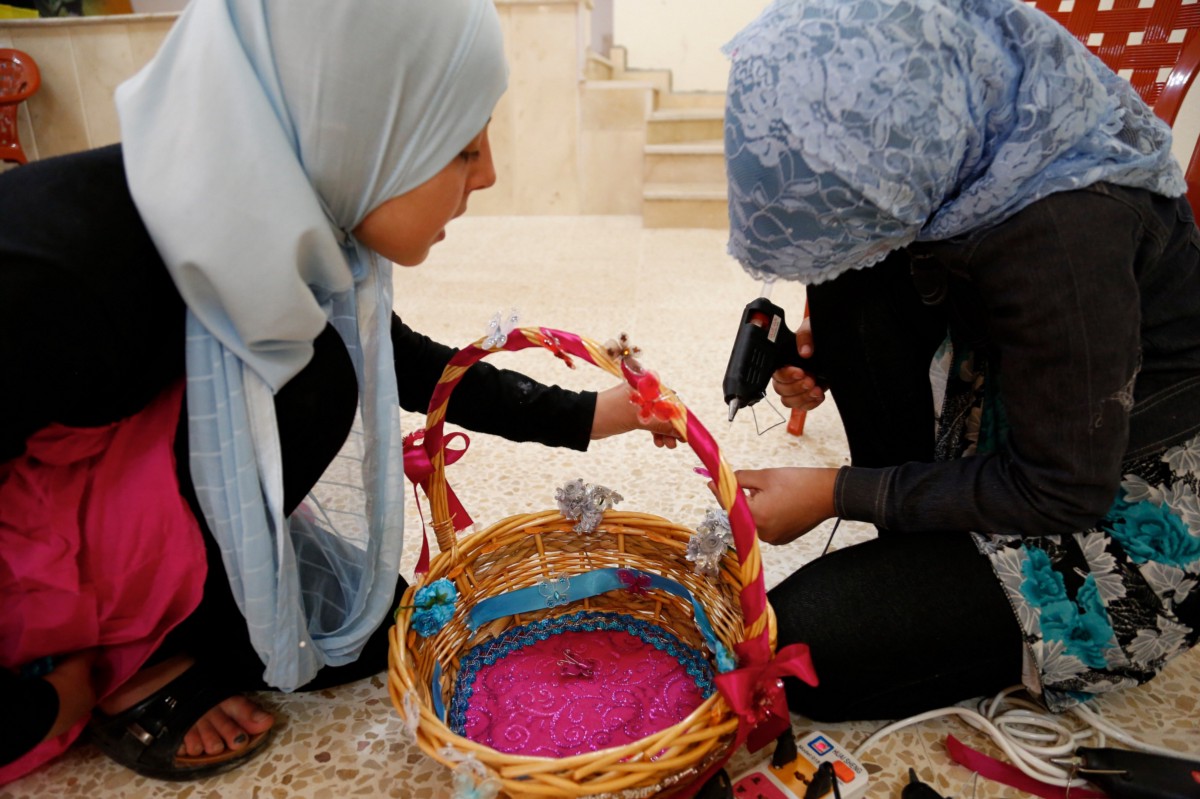 Unternehmertum kann ein wirksames Mittel sein, um Migrant*innen und Geflüchteten in die lokale Wirtschaft einzubinden, indem ihr Wissen und ihr Unternehmergeist geteilt und neue Marktchancen und grenzüberschreitende Netzwerke geschaffen werden.
Syrische Flüchtlingsunternehmer*innen kurbeln die türkische Wirtschaft an
Seit 2011 sind 4.000 neue Unternehmen von Syrer*innen oder Syrer*innen mit türkischen Partnern gegründet worden
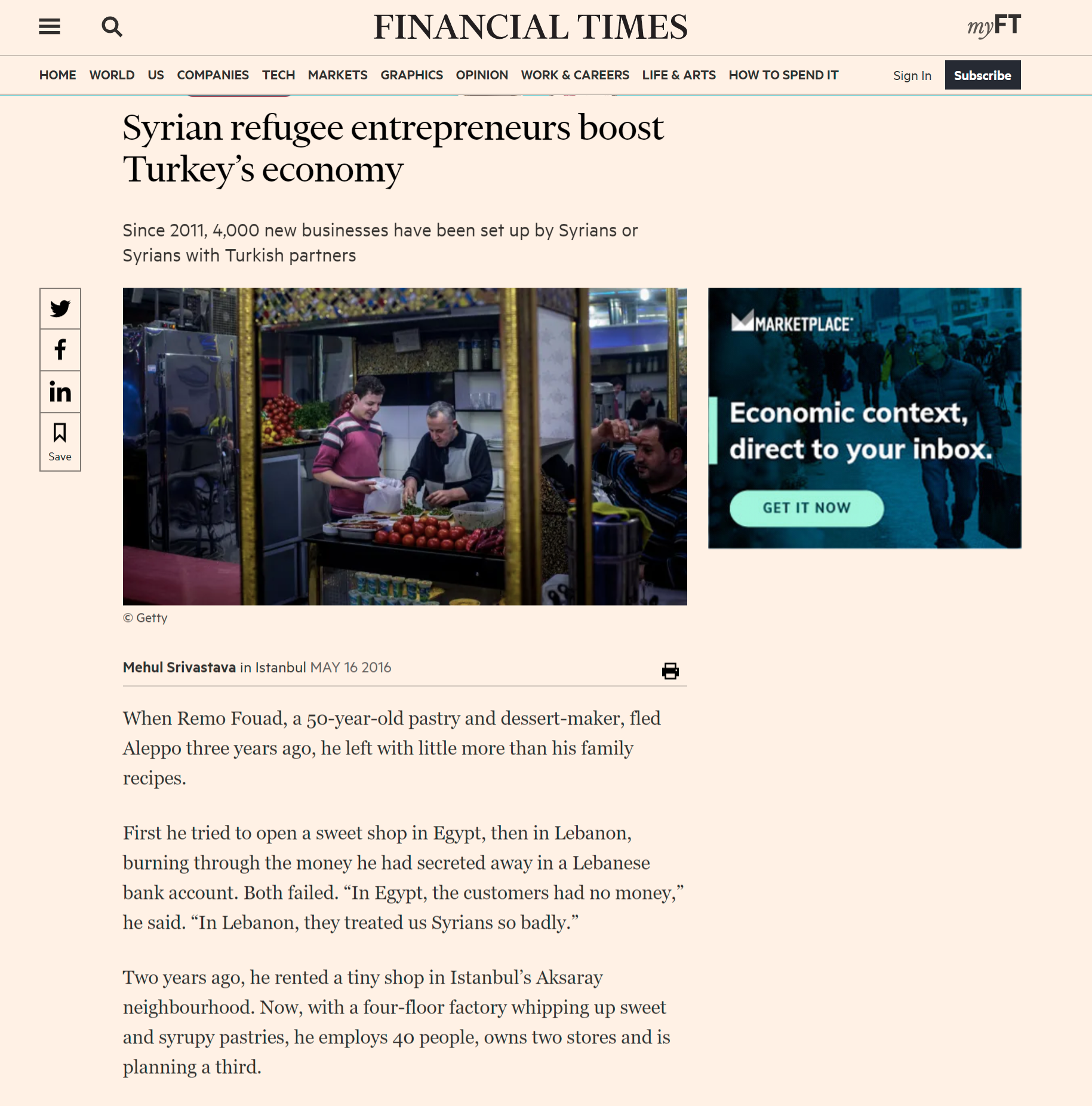 Als Remo Fouad, ein 50-jähriger Konditor und Dessertbäcker, vor drei Jahren aus Aleppo floh, hatte er kaum mehr als seine Familienrezepte bei sich. Im Jahr 2014 mietete er einen winzigen Laden im Istanbuler Stadtteil Aksaray. 
Seitdem hat Remy eine vierstöckige Fabrik eröffnet, die süßes und sirupartiges Gebäck herstellt, eine Reihe von Läden eröffnet und über 40 Mitarbeitende beschäftigt.
Vollständigen Artikel der Financial Times lesen
Fokus auf das Unternehmertum von Geflüchteten und Migrant*innen in der Türkei
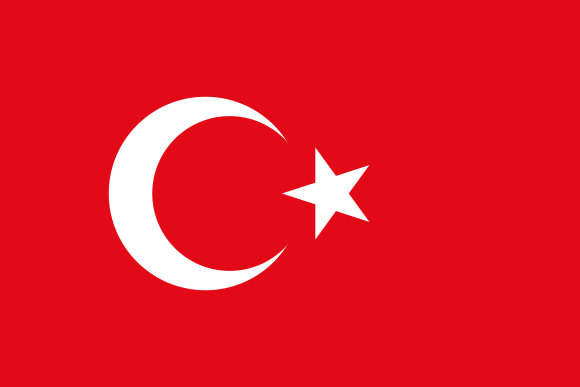 Syrisches Unternehmertum und Existenzgründungen von Geflüchteten in der Türkei: Nutzung der türkischen Erfahrung
Eine aktuelle Studie der Economic Policy Research Foundation of Turkey zeigt, dass syrische Unternehmer*innen für 7 Prozent der 3,5 Millionen Syrerinnen und Syrer in der Türkei den Lebensunterhalt verdienen. Im Laufe von acht Jahren gründeten die Syrer*innen in der Türkei mehr als 10.000 Unternehmen, in denen durchschnittlich 7 Personen beschäftigt sind, von denen 60 Prozent Syrer*innen sind. Im Verhältnis dazu besteht die durchschnittliche syrische Haushaltsgröße aus 6 Personen. Daher weisen die Ergebnisse, wenn auch nicht mit Sicherheit, darauf hin, dass etwa 250.000 Syrer*innen von den Vorteilen der Beschäftigung in von Geflüchteten geführten Unternehmen profitieren.
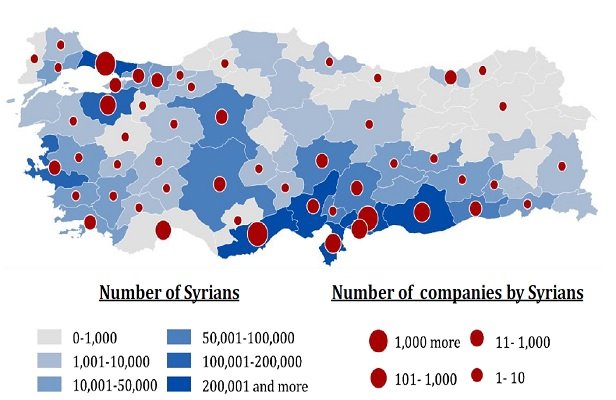 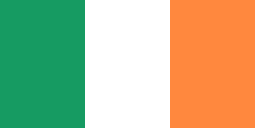 Unternehmergeist von Migrant*innen hat die Stadt und Gemeinde Ballaghaderreen, Co. Roscommon erweitert
IRLAND
Einst eine " beschäftigte" Stadt, hatte Ballaghaderreen viele der örtlichen Geschäfte verloren und wie ein Einwohner erklärte, "hat es seine Anziehungskraft verloren".
Aber jetzt erholt sich Ballaghaderreen langsam wieder. Das Leben kehrt auf die Hauptstraße zurück, dank einer bunten Ansammlung asiatischer und osteuropäischer Geschäfte, die zwischen kleinstädtischen Grundnahrungsmitteln wie Supermärkten und anderen Einzelhändlern "eingeklemmt" sind. Ballaghaderreen spiegelt einen Multikulturalismus wider, der sich im ländlichen Irland langsam herausbildet.
Martina Earley, CEO, Die Roscommon-Leader-Partnerschaft erklärt die umfassenderen Ziele für Ballaghaderreen
"Im März 2017 haben wir unsere ersten syrischen Geflüchteten in der Grafschaft Roscommon im Aufnahme- und Orientierungszentrum für Notfälle in Ballaghaderreen willkommen geheißen. RLP, Tusla und das County Childcare Committee arbeiteten zusammen und setzten die zentrale Finanzierung für die Bereitstellung von frühkindlicher Bildung für die syrischen Familien in Gang. Ich glaube, dass Bildung ein Tool ist, mit dem die wirtschaftliche Integration von Migrant*innen und Geflüchteten erreicht werden kann und das wiederum die lokale Gemeinschaft sowohl geistig als auch wirtschaftlich regenerieren kann.
Martina Earley, CEO, Die Roscommon-Leader-Partnerschaft erklärt die umfassenderen Ziele für Ballaghaderreen
Ich habe so viel gelernt, als ich Teil des PROMISE-Projekts war und zusammen mit unseren Partnern untersucht habe, wie Geflüchtete durch bestehende und neu entstehende gemeindebasierte Initiativen, die sich mit den individuellen Herausforderungen der Geflüchteten befassen, in die lokalen Regionen integriert werden können. Ich übernehme all das, was ich lerne, um ein stärkerer und informierterer Akteur der Eingliederung zu werden".
UNTERNEHMEN
IN DIESEM TEIL:
2.3 Nützliche Hilfsmittel zur Unterstützung und Förderung von Unternehmen und Beschäftigung von Geflüchtete/Migrant*innen
Dienstleistungs- und Bildungsanbieter in ganz Europa bieten bereits sehr innovative Unterstützungsprogramme an, um zu versuchen, den Arbeitsmarktzugang für Geflüchtete und Migrant*innen zu verbessern. 
In diesem Abschnitt heben wir einige nützliche Leitfäden und Grundsatzdokumente hervor, die für diese Arbeit relevant sind. Wir listen auch einige effektive Programme auf, die mit einem Replikationspotential entwickelt wurden.
EINGLIEDERUNG VON GEFLÜCHTETEN AM ARBEITSPLATZ: EIN LEITFADEN FÜR ARBEITGEBER*INNEN
NÜTZLICHES TOOL
DOWNLOAD
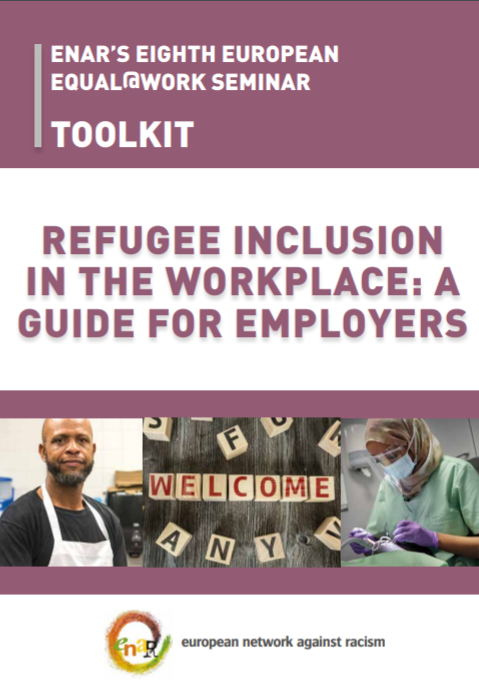 Der Schwerpunkt dieses Toolkits liegt auf der Eingliederung von Geflüchteten am Arbeitsplatz. Wichtig ist, dass es das Thema aus der Perspektive der arbeitgebenden Person angeht und Einblicke und Lösungen für Fragen bietet, die sich ihm oder ihr stellen könnten.
Einige Hauptthemen sind:
Vorteile der Einbeziehung von Geflüchteten in die Arbeitswelt
Gestaltung von Möglichkeiten, die auf Geflüchtete abgestimmt sind
Schaffung eines "flüchtlingsfreundlichen" Arbeitsplatzes
Es wurde für Arbeitgeber*innen entwickelt und ist auch ein nützliches Tool für Dienstleistungs-/Bildungsanbieter, da es uns hilft, das Thema aus einer anderen Perspektive zu verstehen.
Klicken zum Anzeigen und Download des Guides
ZUSAMMENARBEIT MIT ARBEITGEBER*INNEN BEI DER EINSTELLUNG VON GEFLÜCHTETEN
NÜTZLICHES TOOL
DOWNLOAD
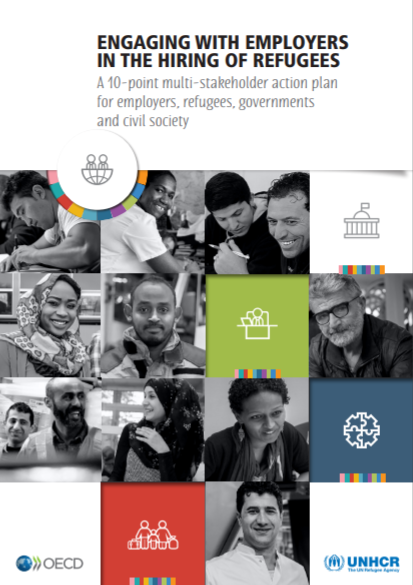 Ein 10-Punkte-Multi-Stakeholder-Aktionsplan für Arbeitgeber*innen, Geflüchtete, Regierungen und die Zivilgesellschaft, der sich auf ausführliche Konsultationen mit Arbeitgeber*innen und anderen stützt, die eine Schlüsselrolle bei der Förderung der Integration von Geflüchteten in lokalen und nationalen Arbeitsmärkten spielen.
Der Aktionsplan hebt die Herausforderungen, Chancen und guten Praktiken hervor, die im Konsultationsprozess identifiziert wurden und zeigt anhand einer Checkliste von Maßnahmen einen klaren Weg auf, wie die Beiträge einer Reihe von Akteuren zur Unterstützung einer erfolgreichen Geflüchtetenbeschäftigung optimiert werden können. 
Klicken Sie hier, um den Aktionsplan anzusehen und herunterzuladen
LEITFADEN FÜR UNTERNEHMERGEIST FÜR MIGRANT*INNEN UND GEFLÜCHTETE
NÜTZLICHES TOOL
DOWNLOAD
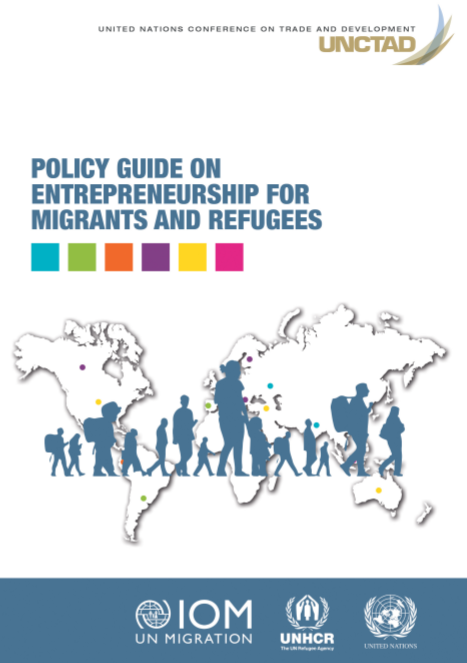 Dieser Leitfaden schlägt vor, dass die Ökosysteme des Unternehmertums Migrant*innen und Geflüchtete einschließen sollten, anstatt separate oder parallele Programme zu schaffen, die auf diese Gruppen zugeschnitten sind. 
Er plädiert nicht für eine bevorzugte Unterstützung von Unternehmern mit Migrations- und Flüchtlingshintergrund, sondern konzentriert sich vielmehr darauf, wie politische Entscheidungsträger durch eine integrative Politik und Chancengleichheit gleiche Wettbewerbsbedingungen schaffen können. 
Wichtig ist, dass sie die Rolle von Unternehmern mit Migrations- und Flüchtlingshintergrund bei der Zusammenarbeit mit Einheimischen hervorhebt.
Klicken Sie zum Anzeigen und Herunterladen des Guides
Dänemark - Finanzielle und unternehmerische Unterstützung für Geflüchtete und Migrant*innen bei der Gründung eines Unternehmens
GUTE ÜBUNG
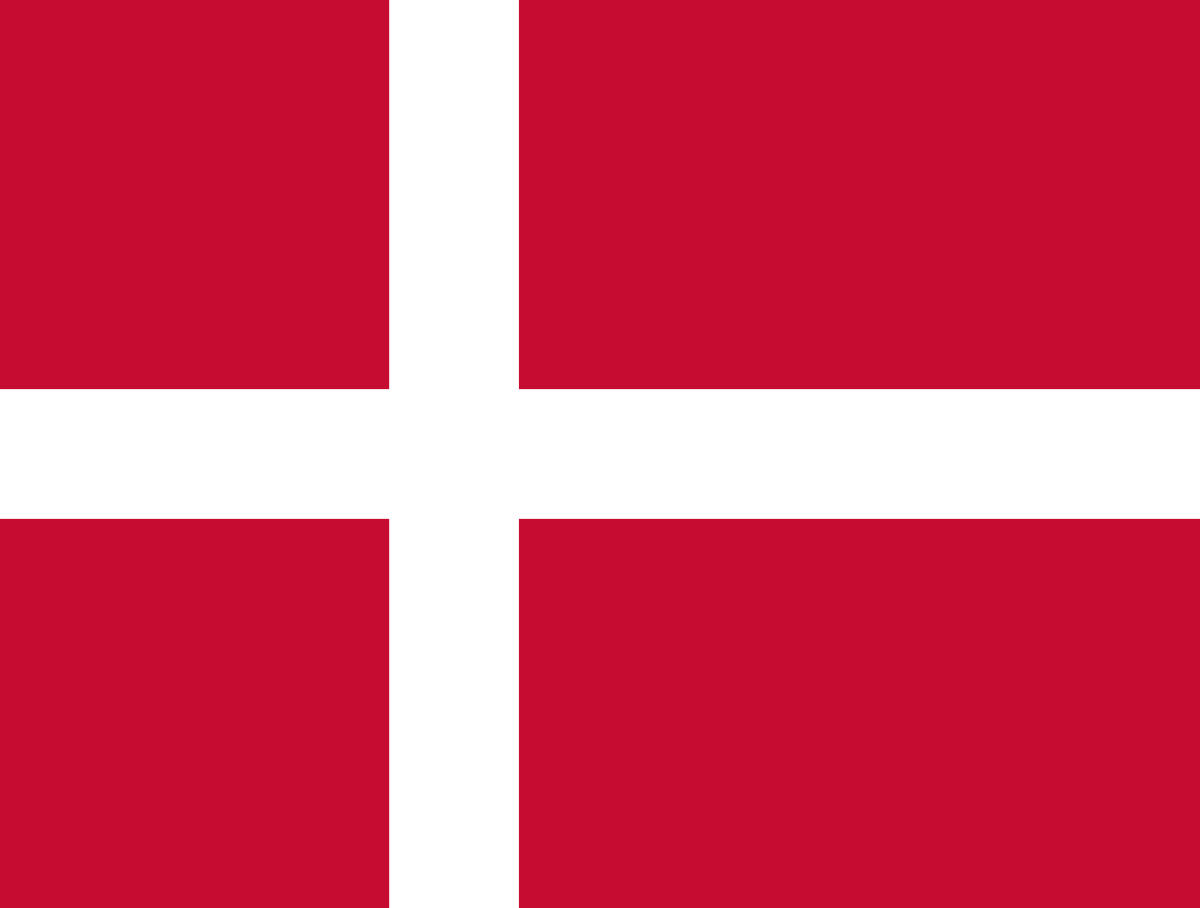 Refugee Entrepreneurs Denmark ist ein soziales Unternehmen, das Unternehmer*innen den Zugang zu Mikrofinanzierungen ermöglicht. Wenn die Organisation der Meinung ist, dass ein Flüchtlingsunternehmen erfolgreich ist und ein hohes Wachstumspotenzial hat, arbeitet sie mit dem Eigentümer des Flüchtlingsunternehmens zusammen, um ein Pitch für Investoren zu entwickeln. 
Die Organisation stellt auch einen freien Arbeitsplatz zur Verfügung, an dem Geflüchtete ihre Ideen im Kreise anderer dänischer Unternehmer entwickeln können.
Werfen Sie einen Blick auf einige Fallstudien von Flüchtlingsunternehmern, die sie bei der Gründung unterstützt haben
This Photo by Unknown Author is licensed under CC BY-SA
Die Niederlande – The Refugee Talent Hub fördert die Beschäftigung von Geflüchteten
GOOD PRACTICE
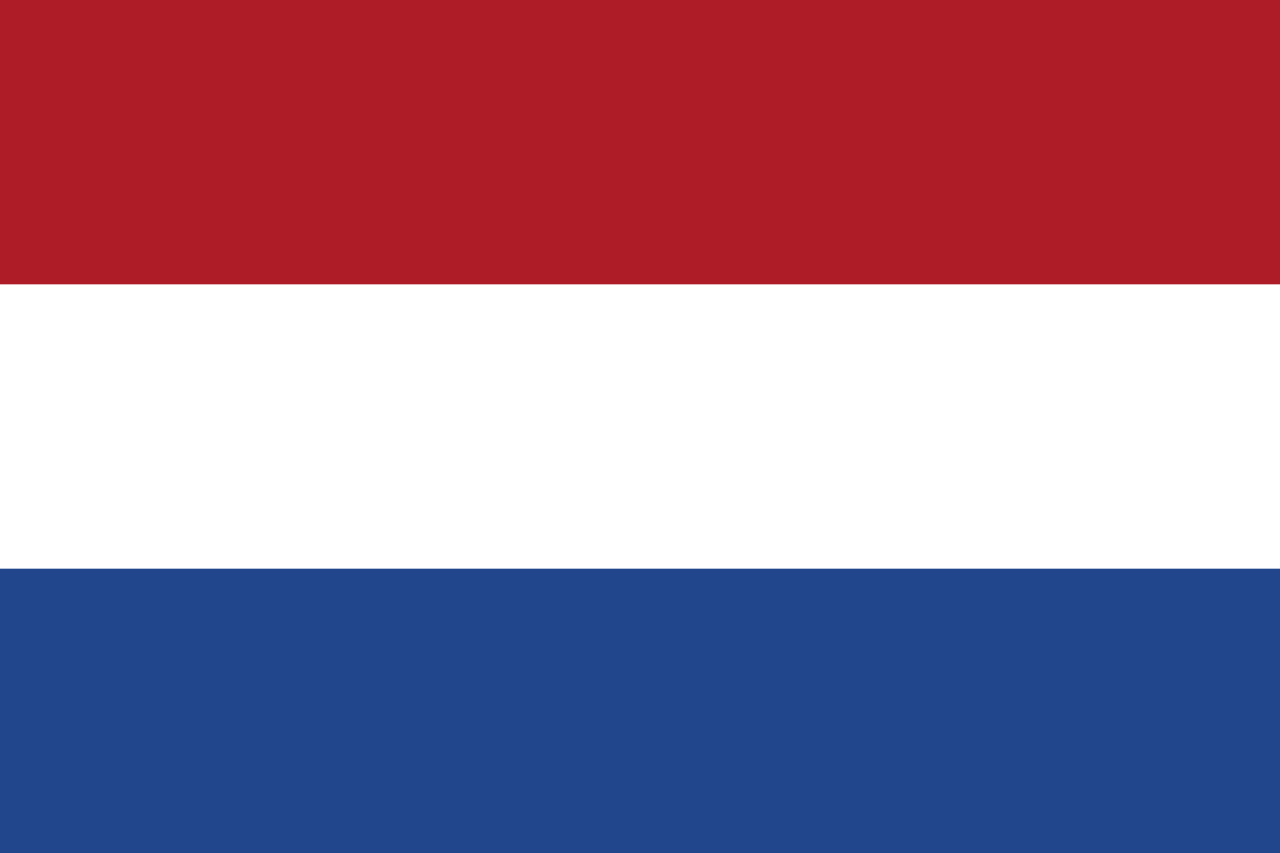 Refugee Talent Hub ist eine Initiative für und von Arbeitgeber*innen in den Niederlanden und öffentlichen Organisationen. Die Grundidee ist einfach - Viele Geflüchtete haben in ihren Aufnahmeländern noch kein soziales Netzwerk und viele Arbeitgeber*innen wissen nicht, wie sie mit Geflüchteten in Kontakt treten können. 
Daher organisiert Refugee Talent Hub berufsbezogene Treffen und arbeitet daran, Arbeitgeber*innen- und Flüchtlingstalente einander näher zu bringen. Ziel ist es, dass der oder die Geflüchtete eine bezahlte Beschäftigung erhält. 
Erfahren Sie mehr über die Funktionsweise des Refugee Talent Hub
Wir lieben diese Idee! Könnte dieses Prinzip in Ihrer Gemeinschaft/Region übernommen werden?
Dieses Foto von Unbekanntem Autor ist lizenziert unter CC BY-SA
Deutschland - WILLKOMMENSLOTSEN Ausbildungsplätze für Geflüchtete
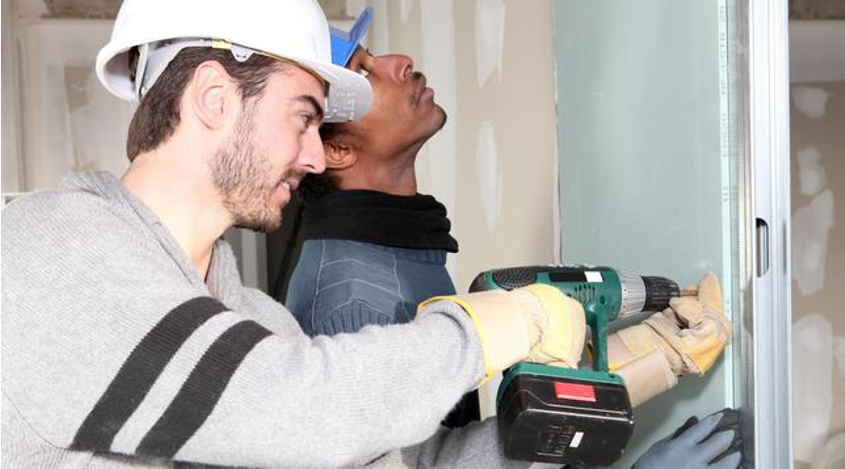 "Willkommenslotsen" sind ernannte Mitarbeitende in deutschen Handwerkskammern, Industrie- und Handelskammern, Kammern der freien Berufe und anderen Wirtschaftsorganisationen.
 Ihre Aufgabe ist es, kleine und mittlere Unternehmen bei der Besetzung offener Ausbildungs- und Arbeitsstellen mit Geflüchteten zu unterstützen.
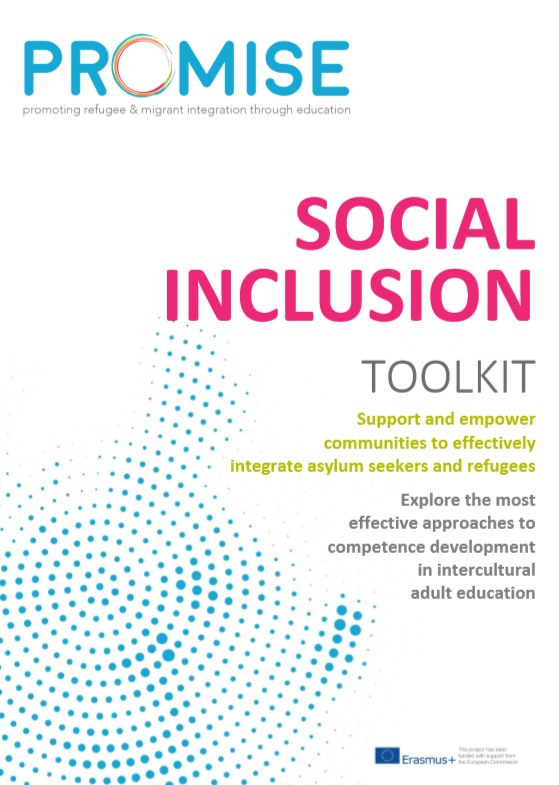 Weitere Informationen über die 
Willkommenslotsen finden Sie auf 
Seite 11 des Promise Social Inclusion 
Toolkits
Im Jahr 2018 ermöglichten die Willkommenslotsen mehr als 3.700 Praktika, 1.390 Einstiegsqualifikationen und über 1.220 Arbeitsstellen.
GOOD PRACTICE
Italien – “Diamond enterprise” um die unternehmerische Initiative unter Migrant*innen zu fördern
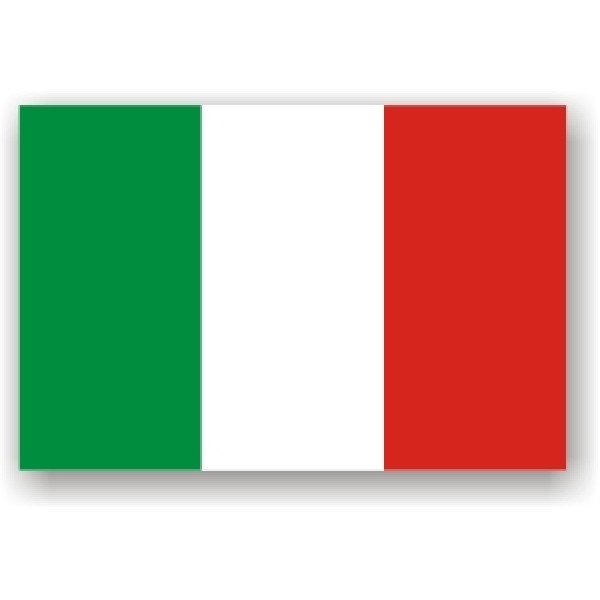 Das Projekt wurde von der Region Sardinien mit den zweckgebundenen wirtschaftlichen Ressourcen des Europäischen Sozialfonds 2014-2020 gefördert. 
Die Nutznießer sind Immigrant*innen, einschließlich Asylsuchende und Geflüchtete, die sich durch den Start einer Unternehmensinitiative in das wirtschaftliche und soziale Gefüge integrieren wollen.
Ausgewählte Personen werden in den zwei Jahren nach der Gründung des Unternehmens auf eine Reihe von Unterstützungen zählen können, von einer Mikrokreditlinie bis hin zu Rechts- und Marketinghilfe, um die ersten Schritte neuer wirtschaftlicher Initiativen zu begleiten.
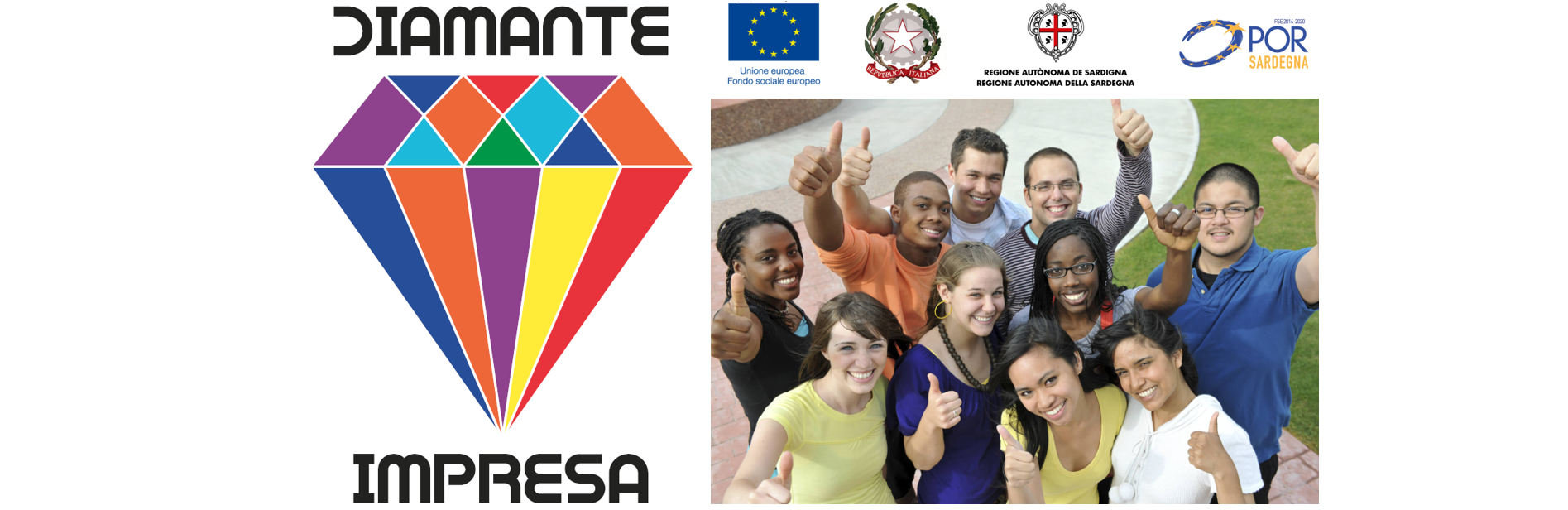 Im Rahmen der Projekte werden etwa 200 Einwanderinnen und Einwaderer, die aus 600 Bewerber*innen ausgewählt wurden, aufgenommen, um sie auf ihrem Weg zum/zur Unternehmer*in zu begleiten. Am Ende des Weges wird es schätzungsweise etwa vierzig Unternehmensprojekte geben.
Kernkommunikation Takeaways/Aktionspunkte
Überprüfen Sie unsere innovativen Lehrmethoden. Welchen davon könnten Sie in Ihr Dienstleistungs-angebot/Bildungs-angebot einbringen?
Bildung und Beschäftigung bieten enorme Chancen für Geflüchtete und Migrant*innen. Könnten Sie diese in Ihrer Arbeit oder in der Zusammenarbeit mit anderen fördern?
Setzen Sie Bildung als Tool zur Integration/Inklusion intern in Ihrer eigenen Organisation und bei der Bereitstellung von Dienstleistungen/ Unterstützung für andere effektiv ein?
Anbieter von Erwachsenenbildung - beachten Sie die Schulungsthemen auf Seite 14. Wie viele davon bieten Sie derzeit Geflüchteten/ Migrant*innen/ Ihrer Gemeinde an? Könnten Sie Ihr Angebot erweitern?
Quelle: https://oureverydaylife.com/the-importance-of-verbal-non-verbal-communication-5162572.html
Danke!
Gibt es noch Fragen?